Коммуникационные проекты Аудатэкс в УрФО. Прошлое. Настоящее. Будущее.Москва 2014
План презентации
Коммуникационный проект.

Коммуникационный проект. Прошлое

Коммуникационный проект. Настоящее

Коммуникационный проект. Будущее
2
Коммуникационный проект
AudaNet – это Интернет-платформа, предоставляющая доступ ко всем сервисам компании Аудатэкс и позволяющая всем участникам процесса урегулирования убытка работать в едином информационном пространстве в режиме реального времени
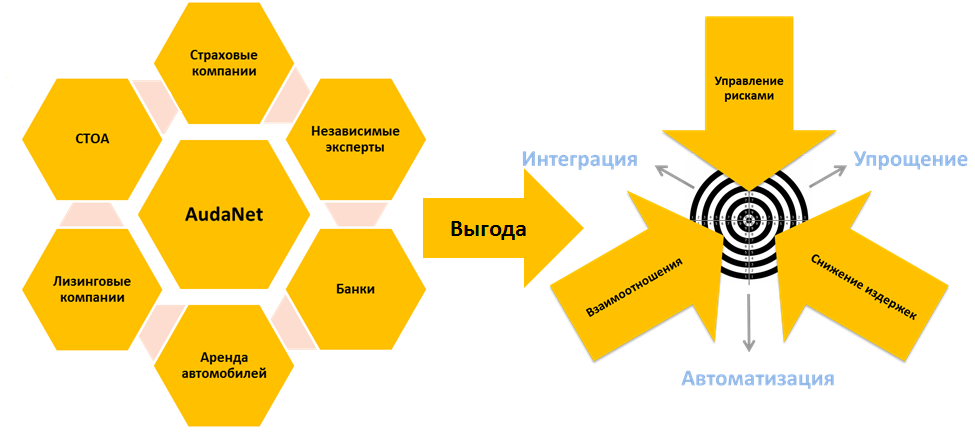 3
Коммуникационный проект
Основная цель проекта – оптимизация процесса согласования и урегулирования убытков за счет:

Увеличения эффективности труда сотрудников;

Сокращение сроков урегулирования убытков;

Повышение эффективности кузовного производства;

Повышения уровня удовлетворенности клиента;
4
Коммуникационный проект
Текущие участники коммуникационных проектов:

Страховые компании:
Промышленная (коммерческая эксплуатация) – Ингосстрах, АльфаСтрахование, Альянс, РЕСО-Гарантия, Согласие, Ренессанс-Страхование, СОГАЗ, ВТБ-Страхование, Пари, Югория
СТО*:
Свердловская обл.: Автобан-Запад ООО, Автобан-Север ООО, Независимость Екатеринбург М ООО, Группа компаний ОКАМИ

Тюменская обл.(вкл. ХМАО, ЯНАО): Авто-Дина сервис ООО, Дина-Моторс сервис,  ОООАвтоград-кузовной ремонт ООО, Элит Кар Кузовной ООО, Дипломат Авто ООО

Челябинская обл.: Сильвер-Авто ГРУПП ООО, Цех Кузовного Ремонта Покраски групп Т-Моторс сити ООО, Джемир-Маг Торговый дом  ООО

Пермский край: Центр кузовного ремонта ООО Пермь, Экскурс Автотехцентр ООО, Автопрестижсервис - 1 ООО

Курганская обл.: Автоцентр Керг Курган ООО
                                                                     * По УрФО и Пермскому краю всего более 50 СТОА
5
Коммуникационный проект. Прошлое.
Распределение СТОА и выполненных согласований на платформе AudaNet в 2013 году
6
Коммуникационный проект. Настоящее.
Распределение СТОА и выполненных согласований на платформе AudaNet в 2014 году
7
Сравнение показателей 2013 и 2014 годов
8
Коммуникационный проект. Будущее.
Графики изменения количественных показателей
9
Коммуникационный проект. Будущее.
За счет чего буду достигаться показатели
Увеличение количества СК-партнеров:
2013: Ингосстрах, АльфаСтрахование, Альянс, РЕСО-Гарантия, Ренессанс-Страхование;
2014: Ингосстрах, АльфаСтрахование, Альянс, РЕСО-Гарантия, Согласие, Ренессанс-Страхование, СОГАЗ, ВТБ-Страхование, Пари, Югория
2015: Выход на оперативную мощность по Ингосстраху и РЕСО-Гарантии, и вовлечение СК из ТОП-10
2. Рост за счет вновь привлеченных СТОА к проекту
3. Проведение семинаров и дополнительных мероприятий, направленных на разъяснение ценности «Коммуникации»
4. Включение в курс обучения по программному продукту детального раздела о сервисе «Коммуникация»
10
Спасибо за внимание!
Цинявский Евгений
Evgeniy.Tsinyavsky@audatex.ru
+7-343-383-55-41 / +7-922-208-55-42
11